CHỦ ĐỀ 7
ÔN TẬP HỌC KÌ 1
ÔN TẬP CHUNG
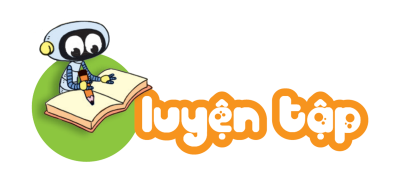 1
Chọn câu trả lời đúng.
a)
41
38
37
39
40
43
42
Số thích hợp để điền vào        là:
A.   39		B.   40		C.   41
?
35
34
36
?
44
b) Nếu ngày 19 tháng 12 là thứ Hai thì ngày 22 tháng 12 là:
       A.  Thứ tư	        B.  Thứ năm       C.  Thứ sáu
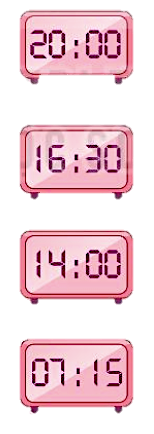 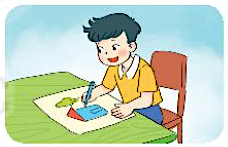 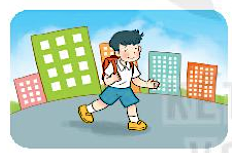 2
Tìm đồng hồ chỉ thời gian thích hợp với mỗi bức tranh.
Nam tập vẽ lúc 2 giờ chiều.
Nam đi học lúc 7 giờ 15 phút.
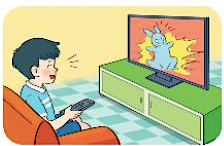 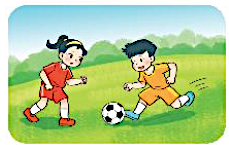 Nam xem phim hoạt hình lúc 8 giờ tối.
Nam chơi đá bóng lúc 4 giờ 30 phút chiều.
a)
3
Đặt tính rồi tính
Nhớ đặt tính thẳng hàng các bạn nhé.
53
93
42
b)
29 + 64
91 – 85
5 + 48
82 – 57
36 + 7
73 – 6
36
  7
5
48
29
64
73
  6
82
57
91
85
+
+
+
–
–
–
25
6
67
Rô- bốt cao 89 cm, Mi cao hơn rô- bốt 9 cm. Hỏi Mi cao bao nhiêu xăng- ti- mét ?
4
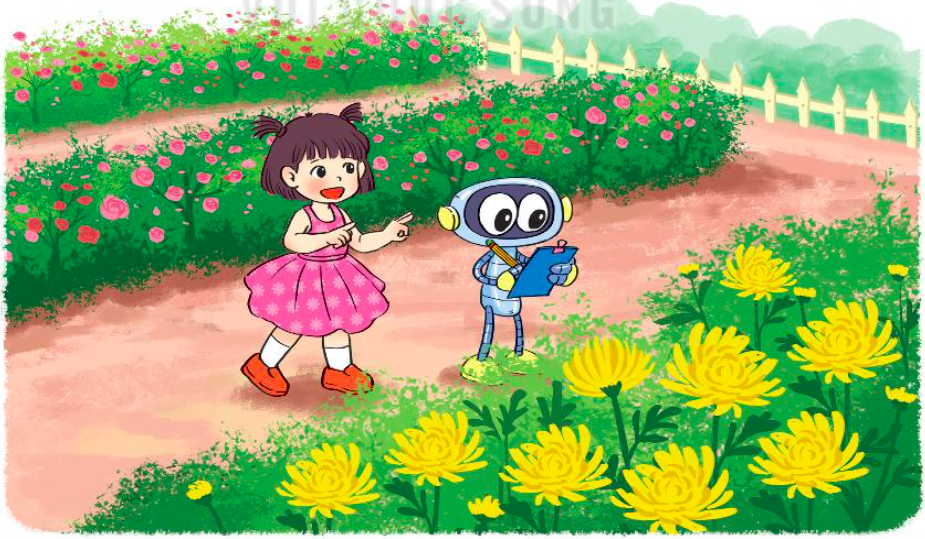 Tóm tắt:
Rô-bốt cao: 89 cm
Mi cao hơn rô-bốt: 9 cm
Mi cao …? cm
Bài giải
        Mi cao số xăng- ti- mét là:
               89 + 9 = 98 (cm)
                     Đáp số: 98 cm
Có hai con đường đi để kiến đi đến chỗ miếng bánh như hình dưới đây:
5
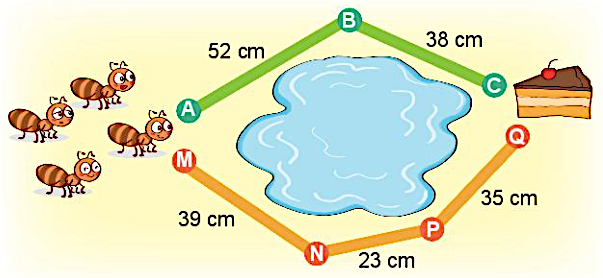 a) Số?
- Đường đi ABC dài          cm.
- Đường đi MNPQ dài          cm.
90
?
?
97
b) Đường đi nào ngắn hơn?
MNPQ = MN + NP + PQ 
            = 39 cm + 23 cm + 35 cm = 97 cm
ABC = AB + BC = 52 cm + 38 cm = 90 cm
Đường ABC ngắn hơn MNPQ